Формирование здорового образа жизни детей и подростков. 
Гигиеническое обучение и воспитание. 
Всероссийские уроки здоровья
Уфа 2017
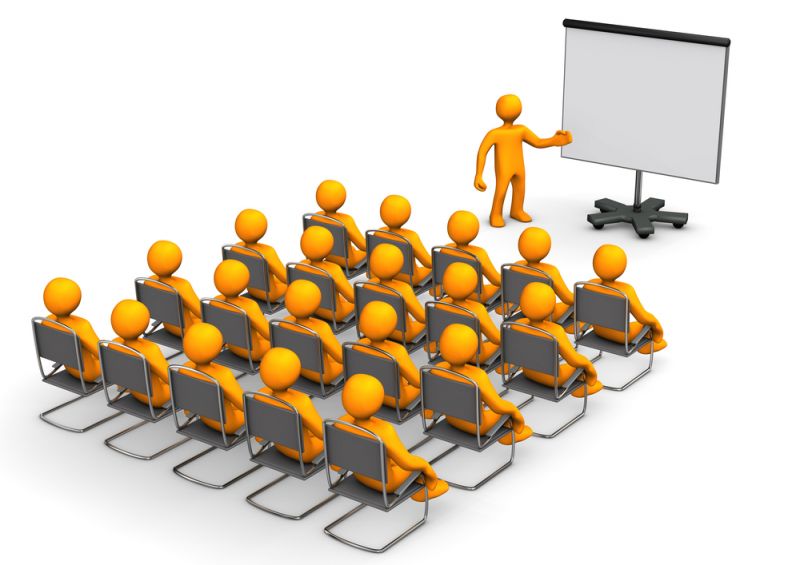 Лектор:Профессор кафедры Педиатрии ИДПОШагарова Сания Валеевна
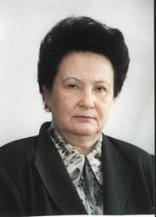 Слушатели: врачи-педиатры, врачи интерны, клинические ординаторы, аспиранты, социальные работники.
Здоровье – что это?
В Уставе Всемирной Организации Здравоохранения определение понятия здоровье: «…состояние полного, физического, душевного и социального благополучия, а не только отсутствие болезней и физических дефектов».
В настоящее время принято выделить несколько компонентов (видов) здоровья:
Соматическое здоровье - текущее состояние органов и систем организма человека, - основу которого составляет биологическая программа индивидуального развития, опосредованная базовыми потребностями, доминирующими на различных этапах онтогенетического развития. Эти потребности, во-первых, являются пусковым механизмом развития человека, а во-вторых, обеспечивают индивидуализацию этого процесса.
Физическое здоровье
- уровень роста и развития органов и систем организма, - основу которого составляют морфофизиологические и функциональные резервы, обеспечивающие адаптационные реакции.
Психическое здоровье
- состояние психической сферы, - основу которого составляет состояние общего душевного комфорта, обеспечивающее адекватную поведенческую реакцию. Такое состояние обусловлено как биологическими, так и социальными потребностями, в также возможностями их удовлетворения.
Нравственное здоровье
- комплекс характеристик мотивационной и потребностно-информативной сферы жизнедеятельности, основу которого определяет система ценностей, установок и мотивов поведения индивида в обществе. Нравственным здоровьем опосредована духовность человека, так как оно связано с общечеловеческими истинами добра, любви и красоты.
Признаками здоровья являются:
специфическая (иммунная) и неспецифическая устойчивость к действию повреждающих факторов;
показатели роста и развития;
функциональное состояние и резервные возможности организма;
наличие и уровень какого-либо заболевания или дефекта развития;
уровень морально-волевых и ценностно-мотивационных установок.
Согласно заключению экспертов ВОЗ, если принять уровень здоровья за 100%,то состояние здоровья лишь на 
10% зависит от деятельности системы здравоохранения, 
на 20% - от наследственных факторов, 
на 20% - от состояния окружающей среды. 
А остальные 50% зависят от самого человека, от того образа жизни, который он ведет.
Образ жизни
- тип жизнедеятельности людей, обусловленный особенностями общественно-экономической формации. Основными параметрами образа жизни являются труд (учеба для подрастающего поколения), быт, общественно-политическая и культурная деятельность людей, а также различные поведенческие привычки и проявления. Если их организация и содержание способствуют укреплению здоровья, то есть основание говорить о реализации здорового образа жизни, который можно рассматривать как сочетание видов деятельности, обеспечивающее оптимальное взаимодействие индивида с окружающей средой.
Что такое ЗОЖ?Здоровый образ жизни – это поведение, стиль, способствующие со­хранению, укреплению и восстановлению здоровья данной популя­ции. Здоровый образ жизни — это не только медицинская, но и соци­ально-экономическая категория, которая зависит от развития произ­водства и производственных отношений.
Здоровый образ жизни связан с выбором личностью позитивного в отношении здоровья сти­ля жизни, что предполагает высокий уровень гигиенической культу­ры отдельных социальных групп и общества в целом.
Гигиенически рациональным формам поведения:
по­ведение, способствующее повышению защитных свойств организма, а также поведение, направленное на борьбу с вредными привычка­ми, влияющими на здоровье.
Повышение защитных свойств организ­ма включает в себя:
оптимальный режим различных видов деятельно­сти и отдыха, 
рациональное питание, 
оптимальную двигательную ак­тивность,
физическую культуру, 
закаливание, 
соблюдение правил личной гигиены,
медицинскую активность 
динамическое слежение за собственным здоровьем, 
позитивное экологическое поведение.
Применительно к детям необходимо постоянно иметь в виду, что не всегда сам ребенок может обеспечить соответствующий способ жизнедеятельности. Многое зависит от родителей, организаторов образования, педагогов. В этом смысле ребенок пассивен, но от того, как организована его жизнедеятельность, во многом будет зависеть и его будущее поведение.
Здоровый образ жизни несовместим с вредными привычками. 
Употребление алкоголя, других опьяняющих и наркотических веществ, курение табака препятствуют утверждению любых сторон здорового образа жизни. Вредные привычки входят в число важнейших факторов риска многих заболеваний, существенно сказываются на состоянии здоровья детей и подростков, населения в целом.
Важнейшее направление работы по преодолению вредных привы­чек — усиление внимания к формированию личности подростка, воз­вышению его потребностей, усвоению ценностей культуры, накоплен­ных человечеством, т.е. обеспечение духовного здоровья молодёжи.
К специфическим методам профилактики относится система про­тивоалкогольного воспитания и противоалкогольного просвещения молодежи. При проведении противоалкогольного воспитания в школе целесообразно руководствоваться следующими принципами:
-  раннее начало противоалкогольной ориентации школьников. Учитывая, что формирование индивидуальных алкогольных ус­тановок начинается уже с 9-10 лет, противоалкогольное воспи­тание должно быть развернуто уже в начальной школе;
целенаправленность и преемственность в проведении противо­алкогольного воспитания и противоалкогольной пропаганды. При этом предусматривается постепенное, многократное, услож­няющееся с учетом возраста раскрытие действия алкоголя от про­стейших наглядных опытов до показа глубинных связей алкоголя с ущербом, который наносится обществу и тем самым нам самим;
планирование противоалкогольной работы в соответствии с фа­зами и стадиями формирования у детей установок в отношении употребления алкоголя;
учет в противоалкогольной работе психических особенностей разных возрастных групп учащихся;
соответствие гигиенического и нравственного, эмоционального и содержательного аспектов в противоалкогольной ориентации подростков;
организация полноценного досуга и повышение социально и ги­гиенически полезной активности подростков;
 комплексный подход к противоалкогольной работе. Педагоги­ческие коллективы должны проводить работу совместно с семь­ей, специалистами-медиками, в том числе наркологами, него­сударственными организациями;
личное участие старшекурсников в противоалкогольной работе. Целесообразно шире привлекать старшеклассников к противоалкогольному просвещению. Это взаимополезно и старшим и младшим.
Антиалкогольная пропаганда должна основываться на положительном содержании, заключать в себе конструктивный элемент, апеллировать к здоровым сторонам человеческой натуры.
Здоровый образ жизни детей во многом определяется образом жизни родителей, среды, в которой растет и воспитывается ребенок.
Эффективно формировать здоровый образ жизни детей можно, опираясь на знание их реального образа жизни с учетом пола, возраста, коллектива.
Значение гигиенического воспитания 
в формировании здорового образа жизни детей
Воспитание высокой санитарной культуры населения — одной из составных частей здорового образа жизни - дело государственной важности.
В формировании санитарной культуры ведущая роль принадлежит комплексу мероприятий по гигиеническому воспитанию и обучению что закреплено в законодательном порядке.
Федеральный закон 
«О санитарно-эпидемиологическом благополучии населения» содержит специальную статью 36 «Гигиеническое воспитание и обучение».
В ней определено, что в целях повышения санитарной культуры населения, профилактики заболеваний, для распространения знаний о здоровом образе жизни должны проводиться гигиеническое воспитание и обучение граждан.
Гигиеническое воспитание и образование граждан должно осуществляться в процессе:
воспитания и обучения в образовательных учреждениях;
- профессиональной гигиенической подготовки и аттестации должностных лиц и работников организаций, характер деятельности которых связан с производством, хранением, транспортировкой и реализацией пищевых продуктов и питьевой воды, воспитанием и обучением детей;
- подготовки, переподготовки и повышении квалификации работников путем включения в программы обучения разделов о ги­гиенических знаниях.
Гигиеническое обучение и воспитание детей в образовательных учреждениях складываются из классной, внеклассной и внешкольной работы, осуществляемой преподавателями всех предметов, медицин­ским персоналом учреждений, членами обществ Красного Креста, руководителями кружков, клубов, объединений.
Классная работа ве­дется в соответствии с образовательными стандартами, учебными программами, методическими рекомендациями.
В основном вопро­сы гигиены освещаются в процессе преподавания 
природоведения, 
основ безопасности жизнедеятельности, 
труда, 
физической культу­ры, 
естествознания, 
биологии (образовательные учреждения), 
а так­же охраны труда, техники безопасности (образовательные учрежде­ния с профессиональным обучением).
Существенный компонент гигиенического воспитания — личная гигиена. 
Личная гигиена - важнейшее средство активного отношения человека к своему здоровью.
«Чистоту соблюдать должно при столе, содержании книг, постели, платья. Кто внешним видом ведет себя гадко, тот показывает не только ленность, но и подлые нравы».
М.В.Ломоносов
Ребенок должен руководствоваться не только элементарными правилами индивидуальной гигиены, но также обладать необходимыми навыками в области психогигиены и усвоить определенные нормы поведения, образ действий, формы обхождения, принятые в цивилизованном обществе и в конечном счете «работающие» на здоровый образ жизни.
Гигиеническое воспитание подростков - комплексная и многоплановая деятельность. В ней важны и разнообразные каналы массовой коммуникации, использование которых необходимо активизировать. По популярности различных форм пропаганды здорового образа жизни на первом месте находятся телевидение и художественные фильмы. Лекции и беседы занимают последние места.
В формировании здорового образа жизни дети являются наиболее перспективной возрастной категорией. Именно в детстве происходят усвоение основных объемов информации, выработка фундаментальных жизненных стереотипов.
Необходима также преемственность на всех этапах формирования здорового образа жизни детей и подростков (семья, школа, средние специальные и высшие учебные заведения, трудовые коллективы, неформальные объединения.
В результате проведенных мероприятий Программы медико-психолого-педагогического сопровождения  и использование образовательных программ в течение пяти лет в НОУ позволило добиться положительных результатов. Нами отобраны наиболее удачные образовательные программы по формированию здорового образа жизни из курса «Педагогики здоровья» для детей 1-4 классов. Курс совмещает в себе информацию по анатомии, физиологии, психологии, гигиене и другим предметам, направленную на достижение самопознания, самопринятия, самоуважения школьником. Она дает возможность выявления у  себя главных физических и психических координат, учит методам конструктивного переживания внутренних конфликтов.
Курс состоит из 5 программ, имеющих вполне конкретные цели и задачи. Общими для всех являются следующие задачи:
- научить ребенка различным методам эмоционального сенсорного восприятия и оценки себя и окружающего мира,
- показать практические методы общения между людьми в самом широком диапазоне от желательного до крайне нежелательного, от полноценного конструктивного до пустого и разрушительного, научить ребенка позитивным методам решения конфликтных вопросов со взрослыми и со сверстниками.
- научить ребенка практическим методам самостоятельного принятия решений, ориентированных на собственное здоровье, познакомить с основами безопасного поведения в самых различных ситуациях.
Гигиеническое воспитание родителей
проводится в основном в виде лекций и бесед на родительских собраниях, индивидуальных бесед и консультаций. Необходимо также и наличие в медицинском кабинете научно-популярной литературы, памяток, рекомендаций для родителей.
Наиболее актуальные темы для работы с родителями: «Режим дня подростка», «Выбор профессии и здоровье», «Гигиена полового воспитания», «Профилактика вредных привычек», «Охрана нервно-психического здоровья подростков», «Физкультура и здоровье».
Гигиеническое обучение персонала
ведется по нескольким направ­лениям. Для учителей организуются лекции, беседы, индивидуальные консультации. Обязательной формой является посещение меди­цинским персоналом уроков с последующей их гигиенической оцен­кой и разбором с учителями, а также выступления на педагогических совещаниях. Необходима и подборка соответствующей литературы для учителей и воспитателей. Для технического персонала наиболее рациональным считается поэтапное обучение с соблюдением преем­ственности.
Основные темы занятий с персоналом:
«Санитарные правила по устройству и содержанию помещений и участка», «Личная гигиена персонала», «Важнейшие меры профилактики инфекционных забо­леваний», «Гигиенические требования к организации педагогическо­го процесса», «Организация оздоровительных мероприятий для де­тей с отклонениями в состоянии здоровья», «Личная гигиена ребен­ка» (для учителей).
Работники образовательных учреждений обязаны проходить гиги­еническую подготовку и сдавать зачет (1 раз в 2 года по установлен­ной программе).
Санитарный врач по гигиене детей и подростков имеет право отстранить от работы лиц, не знающих и не выполняю­щих санитарные правила при работе, до сдачи зачета по установлен­ной программе на основании статьи 36 (2) Федерального закона «О санитарно-эпидемиологическом благополучии населения».
Программа очно-заочного гигиенического обучения работников школ включает следующие основные разделы:
здоровье детского и подросткового населения, условия его фор­мирования, показатели состояния здоровья индивидуума и кол­лектива;
- гигиена режима дня и учебно-воспитательного процесса;
-  гигиена физического воспитания;
- гигиена трудового обучения;
- гигиена питания детей и подростков;
- гигиенические требования к строительству, реконструкции, благо­устройству, содержанию и оборудованию школ, гимназий, лицеев;
- гигиенические требования к учебной мебели и оборудованию;
-  гигиеническое обучение и воспитание. Основы формирования здорового образа жизни детей и подростков;
- медицинское и санитарно-эпидемиологическое обеспечение де­тей и подростков;
- ответственность администрации образовательных учреждений за выполнение требований санитарных норм и правил.
По эпидемиологическим показаниям гигиеническая аттестация может проводиться и чаще. 
По этому поводу главный государственный санитарный врач территории принимает соответствующее постановление, выполнение которого является обязательным для вcex.
Организация и проведение в образовательных учреждениях
7 апреля 
ежегодного 
«Всероссийского урока здоровья»
Всемирный день здоровья - ежегодное событие Всемирной организации здравоохранения (ВОЗ). Этот день отмечается с момента принятия Устава ВОЗ 7 апреля 1948 года.
Цель Всемирного дня здоровья
— влияние на общественное мнение и активизация дискуссий о значении здоровья в жизни современного человека, формировании здорового образа жизни.
www.who.int/world-health-day.
Информацию о Всемирном дне здоровья можно найти в интернете по данному адресу
Тематика уроков:
«Здоровье школьника», «Гигиена тела, личная гигиена», «Основы рационального питания, привычки питания», «Инфекционные заболевания, передающиеся половым путем», «Профилактика возникновения нарушений зрения», «Распре­деление учебных нагрузок (режим дня, школьное расписание, отдых)», «Социально-бытовые условия жизни и их роль в формировании здо­ровья», «Потребление табака», «Потребление алкоголя», «Физическая активность», «Проведение досуга», «Потребление лекарств», «От­ношение к своей внешности», «Самооценка состояния здоровья», «Психическое здоровье», «Травматизм», «Наркотики в детской среде».
Вся информация к Всероссийскому уроку здоровья должна быть специально подготовлена с участием психологов, медиков и адапти­рована к восприятию детской и подростковой аудитории.
 К Всерос­сийскому уроку здоровья целесообразно готовить специальные лис­товки, буклеты, которые могут остаться у детей после урока, с кото­рыми могут дома ознакомиться родители и родственники детей.
Основы оздоровления детей в школе
Во всех видах общеобразовательных учреждений организуется комплексное оздоровление детей, имеющих отклонения в состоянии здоровья, с включением в его структуру психолого-педагогической коррекции.
Основные принципы организации и проведения системы профи­лактических и оздоровительных мероприятий в образовательных уч­реждениях:
-  комплексность использования профилактических и оздорови­тельных технологий с учетом состояния здоровья учащихся, структуры учебного года, экологических и климатических усло­вий и др.;
- непрерывность проведения профилактических и оздоровитель­ных мероприятий;
- максимальный охват программой всех нуждающихся в оздоров­лении учащихся и воспитанников;
-  интеграция программы профилактики и оздоровления по воз­можности в образовательный процесс образовательного уч­реждения;
- преимущественное использование немедикаментозных средств оздоровления;
- использование простых и доступных технологий;
- формирование положительной мотивации у учащихся и воспитанников, медицинского персонала и педагогов к проведению профилактических и оздоровительных мероприятий;
- повышение эффективности системы профилактических и оздоровительных мероприятий за счет соблюдения в образовательном учреждении санитарных правил, регламентирующих требования к архитектурно-планировочным решениям и оборудованию учреждений, воздушно-тепловому режиму, естественному и искусственному освещению, водоснабжению и канализации, режиму учебно-воспитательного процесса и учебной нагрузке, санитарному состоянию учреждения, организации питания учащихся.
В программу оздоровления детей в школе должны быть включены следующие разделы:
1. Профилактика возникновения нарушений опорно-двигательного аппарата и оздоровление обучающихся и воспитанников образовательных учреждений.
2.  Профилактика утомления и нарушений нервно-психического здоровья у обучающихся и воспитанников образовательных учреждений.
3. Оздоровление обучающихся и воспитанников, перенесших острые респираторные вирусные инфекции.
4.  Организация рационального питания для профилактики нарушений обмена веществ и оздоровления обучающихся и воспитанников образовательных учреждений.
5. Оздоровление обучающихся и воспитанников с избыточной массой тела.
6.  Профилактика возникновения нарушений зрения и оздоровление обучающихся и воспитанников с миопией.
7.  Рекомендации родителям по оздоровлению учащихся в домашних условиях.
Тестовые задания для слушателей лекции
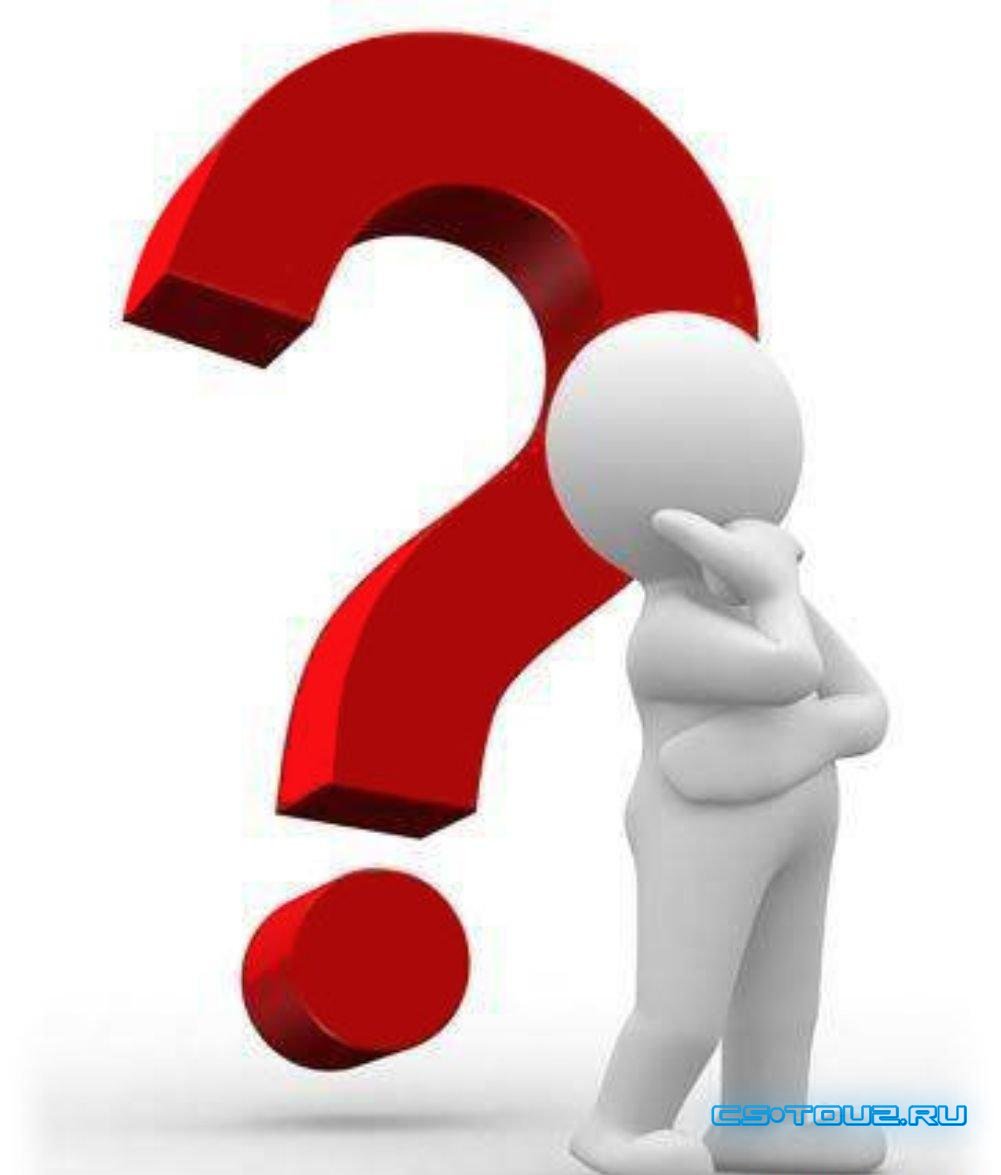 1.Здоровый образ жизни
Занятия физической культурой
Перечень мероприятий, направленных на укрепление и сохранение здоровья
Индивидуальная система поведения, направленная на сохранение и укрепление здоровья
Лечебно-оздоровительный комплекс мероприятий
2. Образование раковых опухолей у курильщиков вызывает
радиоактивные вещества
никотин
эфирные масла
цианистый водород
3. Что такое режим дня?
порядок выполнения повседневных дел
строгое соблюдение определенных правил
перечень повседневных дел, распределенных по времени выполнения
установленный распорядок жизни человека, включающий в себя труд, сон, питание и отдых
4. Что такое рациональное питание?
питание, распределенное по времени принятия пищи
питание с учетом потребностей организма
питание набором определенных продуктов
питание с определенным соотношением питательных веществ
5. Назовите питательные вещества имеющие энергетическую ценность
белки, жиры, углеводы, минеральные соли
вода, белки, жиры и углеводы
белки, жиры, углеводы
жиры и углеводы
6. Что такое витамины?
Органические химические соединения,необходимые для синтеза белков-ферментов.
Неорганические химические соединения,необходимые для работы организма. 
 Органические химические соединения,являющиеся ферментами. 
Органические химические соединения, содержащиеся в продуктах питания.
7. Что такое двигательная активность?
Любая мышечная активность, обеспечивающая оптимальную работу организма и хорошее самочувствие
 Выполнение каких-либо движений в повседневной деятельности
Занятие физической культурой и спортом
 Количество движений, необходимых для работы организма
8. Что такое закаливание?
Повышение устойчивости организма к факторам среды, путем систематического их воздействия на организм
Длительное пребывание на холоде, с целью привыкания к низким температурам 
 Перечень процедур для воздействия на организм холода
9. Что такое личная гигиена?
Перечень правил для предотвращения инфекционных заболеваний
Совокупность гигиенических правил, выполнение которых способствует сохранению и укреплению здоровья
Правила ухода за телом ,кожей, зубами
Выполнение медицинских мероприятий по профилактике заболеваний
10. Назовите основные двигательные качества
Гибкость, выносливость, скоростные и силовые качества
 Умение играть в спортивные игры, бегать и выполнять гимнастические упражнения
Количество движений в единицу времени, максимальная амплитуда движений, мышечная сила
Состояние мышц, выражающая их готовность к выполнению движений
11. Одним из важнейших направлений профилактики, является
ЗОЖ
охрана окружающей среды
вакцинация
экологическая безопасность
12. ЗОЖ включает:
охрану окружающей среды
улучшение условий труда
доступность квалифицированной мед. помощи
все ответы верны
13. Принципы способствующие сохранению и укреплению здоровья:
научность
объективность
массовость
все ответы верны
14. Устным методом пропаганды ЗОЖ является
повседневное общение с окружающими
лекция
аудиозаписи
диалог с врачом
15. Какие из перечисленных факторов оказывают наибольшее влияние на индивидуальное здоровье человека?
биологические
окружающая среда
служба здоровья
индивидуальный образ жизни
16. Для развития мышечной выносливости следует выполнять
упражнения на тренажерах
упражнения на внимание
упражнения на растягивание мышц
упражнения с преодолением веса собственного тела
17. В какое время суток работоспособность человека наиболее низкая?
с 17 до 21
с 21 до 1
с 1 до 5
с 5 до 9
18. Что не допускает ЗОЖ?
употребление спиртного
употребление овощей
употребление фруктов
занятия спортом
19.Что является обязательным компонентом ЗОЖ?
чтение книг
посещение лекций
занятия спортом
употребление в пищу овощей
20. Здоровье – это состояние полного…
физического благополучия
духовного благополучия
социального благополучия
все ответы верны
Ситуационная задача
Перед поступлением в школу проведено медицинское обследование воспитанников подготовительной группы одного из детских дошкольных учреждений г. Москвы. Дата обследования 26 апреля 2004г. Кузнецова Аня (дата рождения 23 декабря 1997 года) имеет следующие соматометрические показатели: длина тела – 124 см, масса тела – 24,6 кг, окружность грудной клетки – 55см. Мышечная сила правой и левой рук составляет 11 и 8 кг соответственно, жизненная емкость легких 980 мл, частота сердечных сокращений – 100 ударов/мин., величина максимального и минимального артериального давления – 90/55 мм ртутного столба. 60
Нормативные документы:
СанПиН 42-125-4216-86 «Санитарно- гигиенические правила и нормы по организации обучения детей с 6-летнего возраста», МР № 11-14/13-6 от 30.04.85 методические рекомендации «Определение функциональной готовности детей к поступлению в школу и организация обучения и режима продленного дня в первых классах общеобразовательной школы».
Задание:
А. Определите точный возраст ребенка и оцените уровень и гармоничность её физического развития центильным методом. Б. Ответьте на следующие вопросы: 
1. Как проводится возрастная группировка детей от 3 до 18 лет? 2. Какое количество детей одного возраста и пола необходимо обследовать для получения средних данных с целью создания региональных стандартов физического развития.
3. Каков основной недостаток оценки физического развития методом сигмальных отклонений. 
4. С помощью каких приборов измеряется рост ребенка? 
5. Как определяется степень жироотложения в подкожной клетчатке? 
6. Перечислите соматоскопические показатели, определяемые при оценке физического развития детей. 
7. Какие показатели биологического возраста детей используются при комплексной оценке физического развития?
Эталон ответа:
А. Для определения точного возраста необходимо из даты обследования вычесть дату рождения ребенка, используя общеизвестные математические закономерности или воспользоваться таблицей. В первом случае точный возраст ребенка составляет 6 лет 4 месяца и 3 дня.
1. Возрастная группировка детей после 3 лет (до 18 лет) проводится с интервалом в 1 год, например, возраст 4 года охватывает возраст от 3 лет 6 месяцев до 4 лет 5 месяцев 29 дней. 
2. В группе должно быть не менее 100-150 детей одного возраста и пола, проживающих в аналогичных условиях. 3. Недостатком этого метода является отсутствие корреляционной связи между массой тела, ростом и окружностью грудной клетки. Каждый из этих показателей оценивается отдельно, вне связи с другими. 
4. Рост измеряют с помощью деревянного ростомера или металлического антропометра. 5. Жироотложение – развитие подкожного жирового слоя у детей определяют путем измерения толщины жировой складки на животе (на 5-6 см сбоку от пупка) и под лопаткой. Измеренную малым толстотным циркулем толщину складки делят пополам.
6. При осмотре ребенка обращают внимание на состояние кожных покровов и слизистых оболочек, степень жироотложения, состояние опорно-двигательного аппарата (костяк, осанка, форма грудной клетки и позвоночника, форма ног и стопы). В препубертатном и пубертатном периоде следует также обращать внимание на развитие вторичных половых признаков. 7. Биологический возраст детей старшего дошкольного и младшего школьного возраста определяют по длине и массе тела, а также по числу постоянных зубов (зубная зрелость). Начиная с 10-11 лет у мальчиков и 9-10 лет у девочек, при определении биологического возраста учитывается степень полового созревания (развитие вторичных половых признаков).
Список использованной литературы
1. Закон РБ  от 7.07.2005 г. «О профилактике алкоголизма, наркомании и токсикомании в Республике Башкортостан».
 
2. Закон РБ от 28.06.2001 г. «О профилактике табакокурения в Республике Башкортостан».
 
3. Постановление Правительства РФ №715 от 1 декабря 2004 г. «Об утверждении перечня социально значимых заболеваний и перечня заболеваний, представляющих опасность для окружающих».
 
4. Постановление Правительства РФ № 413от 18 мая 2009 г.  "О финансовом обеспечении в 2009 году за счет ассигнований федерального бюджета мероприятий, направленных на формирование здорового образа жизни у граждан Российской Федерации, включая сокращение потребления алкоголя и табака".
5. Постановление Правительства РБ №248 от 05.07.2010 г. «О республиканской целевой программе «Формирование здорового образа жизни у населения Республики Башкортостан, включая сокращение потребления алкоголя, табака и борьбу с наркоманией, на 2011-2015 годы»».
6. Приказ Министерства здравоохранения Республики Башкортостан №445-Д от 19.07.99г. «Об организации и проведении общеобразовательных программ для больных хроническими заболеваниями».
 
7. Приказ Министерства здравоохранения Российской  Федерации №455 от 23 сентября 2003 г. «О совершенствовании деятельности органов и учреждений здравоохранения по профилактике заболеваний в Российской Федерации».
 
8. Приказ МЗ РФ от 31.12.2003г. № 650 "Об утверждении инструкций по заполнению отчетной и учетной документации центра, отделения (кабинета) медицинской профилактики".
 
9. Приказ МЗ РБ от 14 января 2009г. № 1234-Д «Об утверждении ведомственной целевой программы МЗ РБ «Формирование здорового образа жизни у населения Республики Башкортостан на 2009-2011 годы».
 
10. Приказ Минздравсоцразвития России №302н от 10 июня 2009 г. «О мерах по реализации постановления Правительства Российской Федерации от 18 мая 2009 г. № 413 "О финансовом обеспечении в 2009 году за счет ассигнований федерального бюджета мероприятий, направленных на формирование здорового образа жизни у граждан Российской Федерации, включая сокращение потребления алкоголя и табака"».
11. Приказ МЗ и СР от 8 июня 2010 г. №430н «О внесении изменений в приказ Министерства здравоохранения и социального развития  Российской Федерации от 19 августа 2009г. №597н «Об организации деятельности центров здоровья по формированию здорового образа жизни у граждан Российской Федерации, включая сокращение потребления табака».
 
12. Приказ МЗ и СР от 19 августа 2009г. №597н «Об организации деятельности центров здоровья по формированию здорового образа жизни у граждан Российской Федерации, включая сокращение потребления алкоголя и табака».
 
13. Приказ МЗ РБ 19 ноября 2009 г.  № 2272-Д «Об организации деятельности центров здоровья по формированию здорового образа жизни у граждан Республики Башкортостан, включая сокращение потребления алкоголя и табака».
 
14. Приказ № 1765-Д от 16  августа  2010г   МЗ РБ «Об утверждении Плана мероприятий по реализации республиканской целевой программы  «Формирование здорового образа жизни у населения Республики Башкортостан, включая сокращение потребления алкоголя, табака и борьбу с наркоманией, на 2011-2015 годы». 
 
15. Абросимова М. Ю. и др. Здоровье молодежи: монография - Казань : Медицина, 2007. - 219 с.
16. Амлаев К.Р. К вопросу об изучении влияния некоторых социально-экономических факторов на здоровье. Профилактика заболеваний и укрепление. здоровья.– М: Издательство МЕДИА СФЕРА, 2007.
 
17. Дутов, С.Ю. К проблеме курения среди подростков // Состояние биосферы и здоровье людей: сборник статей IX Междунар. науч.-практ. конф. - Пенза: РИО ПГСХА, 2009. - С. 54-57.
 
18. Кирпичев, В. И. Физиология и гигиена подростка: учебное пособие для студ. вузов, обучающихся по педагогическим спец. / В. И. Кирпичев. - М. : Академия, 2008. - 206 с. 
 
19. Концевая, А.В., Калинина A.M., Спивак Е.Ю.   Социально-экономическая эффективность «школ здоровья» для больных сердечно-сосудистыми    заболеваниями.    Профилактика    заболеваний    и укрепление   здоровья.   – М.: Издательство МЕДИА СФЕРА., 2008.
 
20. Куинджи Н.Н. Валеология: Пути формирования здоровья школьников. – М., 2000.- 183с.
21. Кучма В.Р. Школы, содействующие укреплению здоровья: Европейский проект ВОЗ в Российской Федерации / М.: ГУ НЦЗД РАМН, 2002. – 15с.
22. Кучма В.Р. Гигиена детей и подростков при работе с видеодисплейными терминалами. – М.: Медицина, 2000. -160с.
 
23. Методические рекомендации по гигиеническому контролю за питанием в образовательных коллективах. МР 4237-86.
 
24. Назарова Е.Н., Жилов Ю.Д.. Здоровый образ жизни и его составляющие: учебное пособие для вузов. Изд-во Академия, 2008, 256 с.
 
25. Организация детского питания в дошкольных учреждениях Москвы. Методические материалы /Под ред. И.Я.Коня. – М.,2000.
26. Основы медицинских знаний и здорового образа жизни. Учебное пособие. Рубанович, Айзман. Сибирское университетское изд-во, 2009г., 214 с.
 
27. Романовский, В.Е. Сахарный диабет как образ жизни. - Изд-во: Феникс, 2008, - 192 с.
 
28. Руководство   по   медицинской   профилактике/под   ред. Р.Г.  Оганова, Р.А. Хальфина. Издательская группа «ГЭОТАР-Медиа», 2007.
 
29. Современные технологии оздоровления детей и подростков в образовательных учреждениях. Пособие для врачей /В.Р.Кучма, Л.М.Сухарева, А.Г.Ильин и др. –М.:МЗ РФ, 2002.-69с.
 
30. Туманян, Г.С. Здоровый образ жизни и физическое совершенствование. - Изд-во: Академия, 2009 -  336 с.
31. Формирование здорового образа жизни молодежи (медико-социальные аспекты) /Марыненко А.В., Валентик Ю.В., Кучма В.Р. и др. – М.: Медицина, 1988. – 192с.
 
32. Чернякина, Т.С.  Научное обоснование системы оздоровления детей в напряженных экологических и социально-гигиенических условиях: автореф. дис. ... д-ра мед. наук/ Т. С. Чернякина - СПб. ; 2006. - 46 с.
Спасибо за внимание!
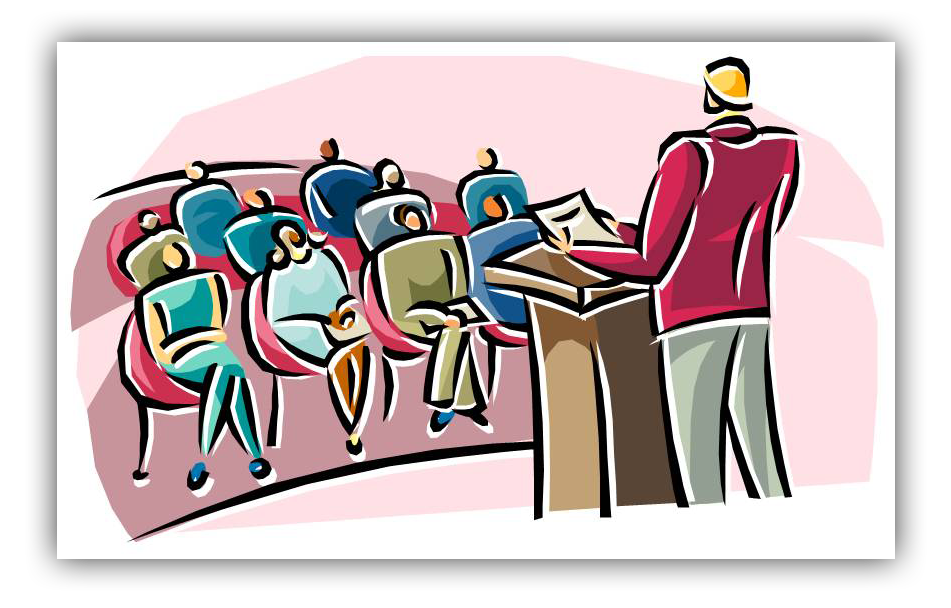